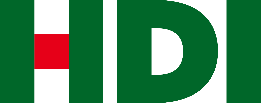 Besser. Clever. Machen. Die CleverInvest Basisrente.
Sehr geehrter Herr Dr. Mustermann,
Sie haben Ihr Leben und Ihre Karriere voll im Griff. Jetzt ist es Zeit, auch das Thema Altersvorsorge anzupacken. Mit unserer revolutionären CleverInvest Basisrente geht das ganz einfach: dank überzeugender Sicherheit, attraktiven Wachstumschancen und herausragender Flexibilität. Das lohnt sich.
Auch auf den Ernstfall vorbereitet.Aber was ist, wenn Sie wegen einer Krankheit oder aufgrund eines Unfalls nicht mehr arbeiten können? Wie bestreiten Sie dann Ihren Lebensunterhalt – und sorgen für Ihr Alter vor? Damit Sie rundum geschützt sind, erweitern Sie einfach Ihre intelligente Basisrente um die erstklassige Berufsunfähigkeitsversicherung CleverInvest PLATIN. Dadurch sichern Sie sowohl Ihre Rente als auch Ihr Einkommen ab. Inklusive einer Dynamik bis zu 10%. Das Beste: In dieser Kombination ist Ihr Einkommensschutz maximal steueroptimiert. So geht Vorsorge heute.
Schlauer geht’s nicht:
steueroptimierter Einkommensschutz
verkürzte Gesundheitsfragen (befristet bis 31.12.2021)
zwei ausgezeichnete Produkte in einem Paket

Jetzt die einmalige Chance nutzen.Interessiert? Dann melden Sie sich jetzt zu diesem Einführungsangebot. Ich informiere Sie gerne.